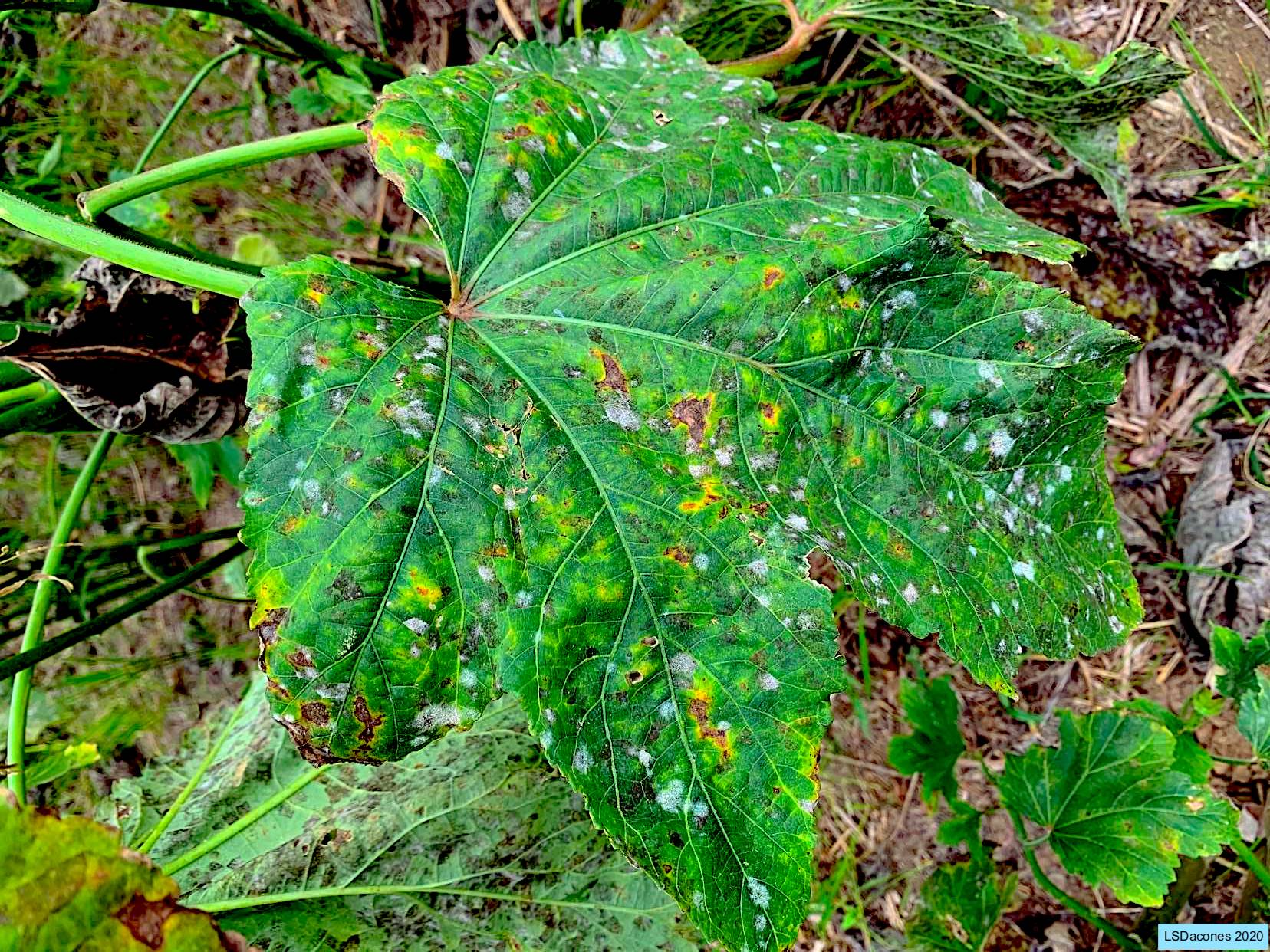 Life Cycle and ID of foliar fungal pathogens
“Advancing the skills of regional agriculture professionals in plant diagnostics”
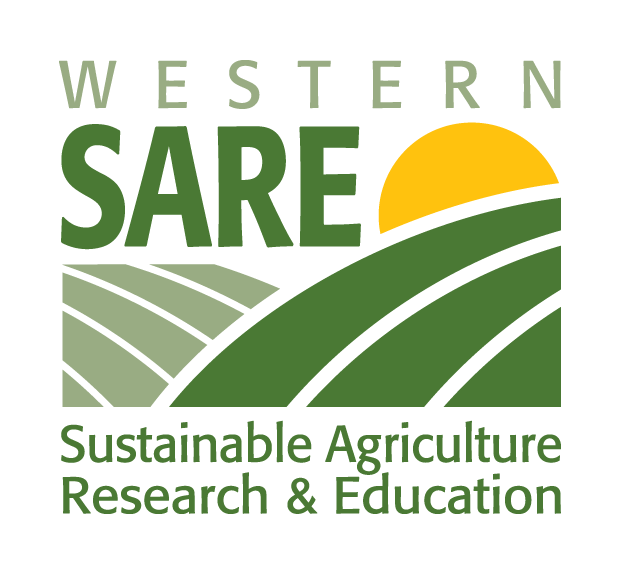 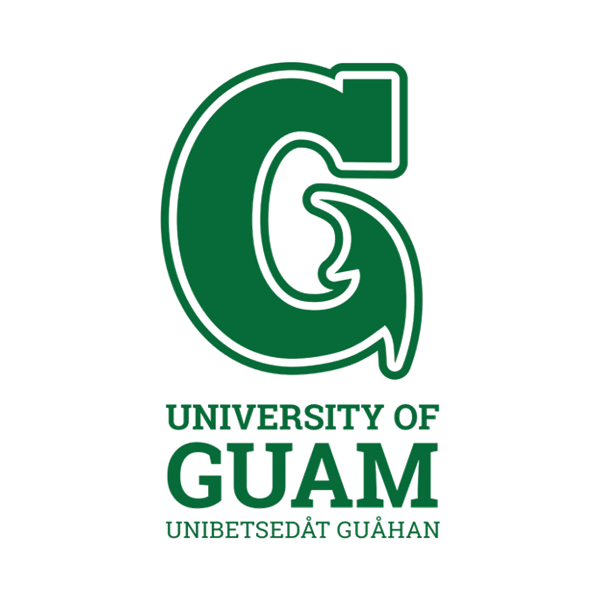 Leilani G. Sumabat Dacones
University of the Philippines Diliman
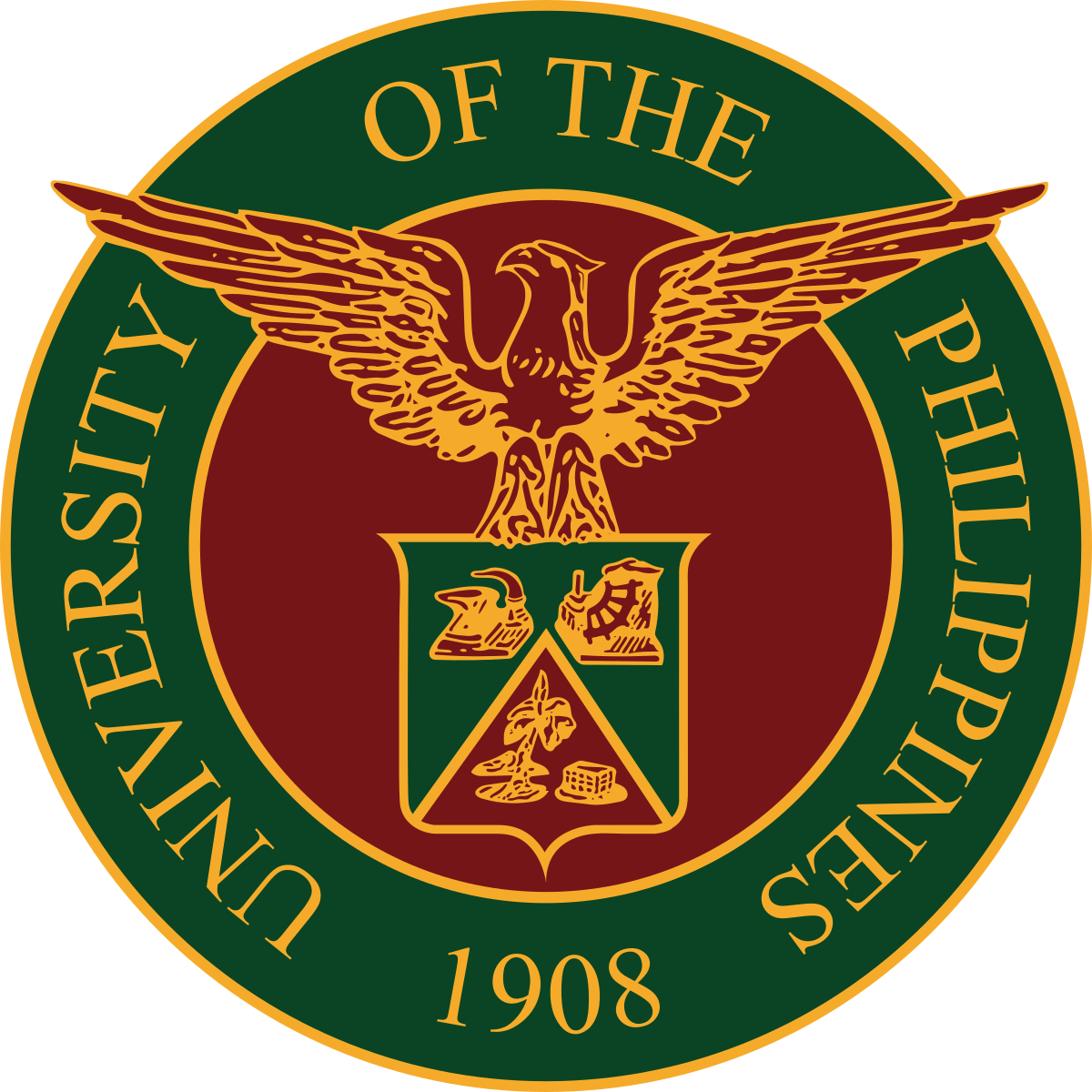 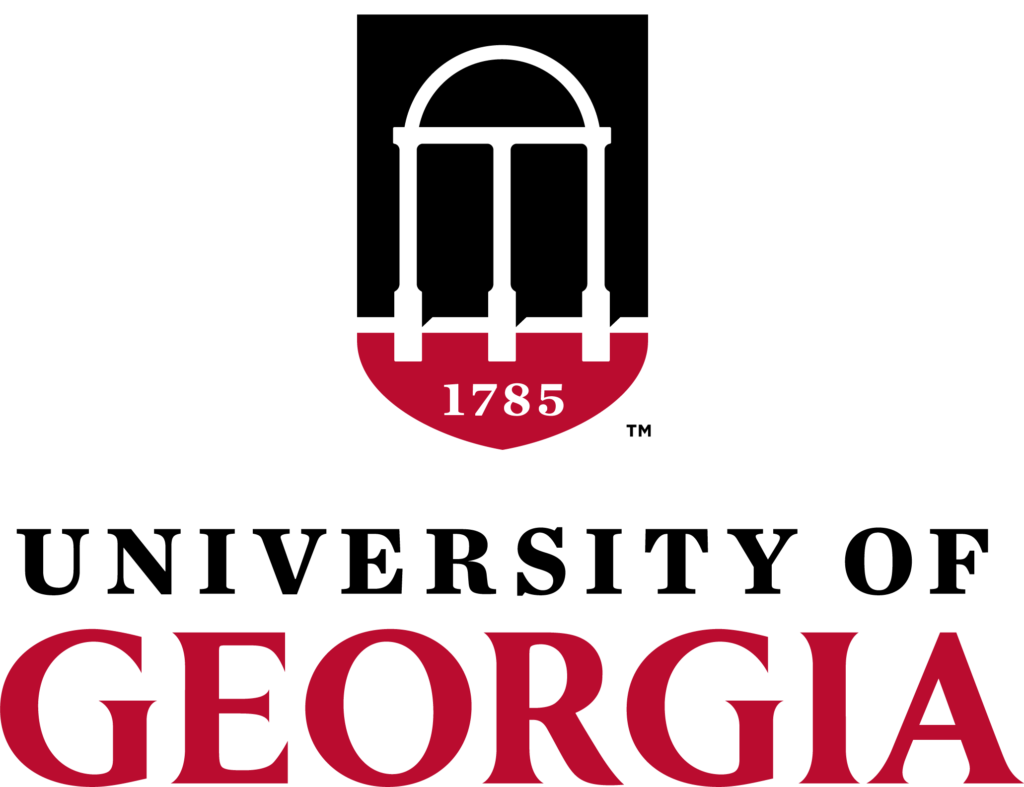 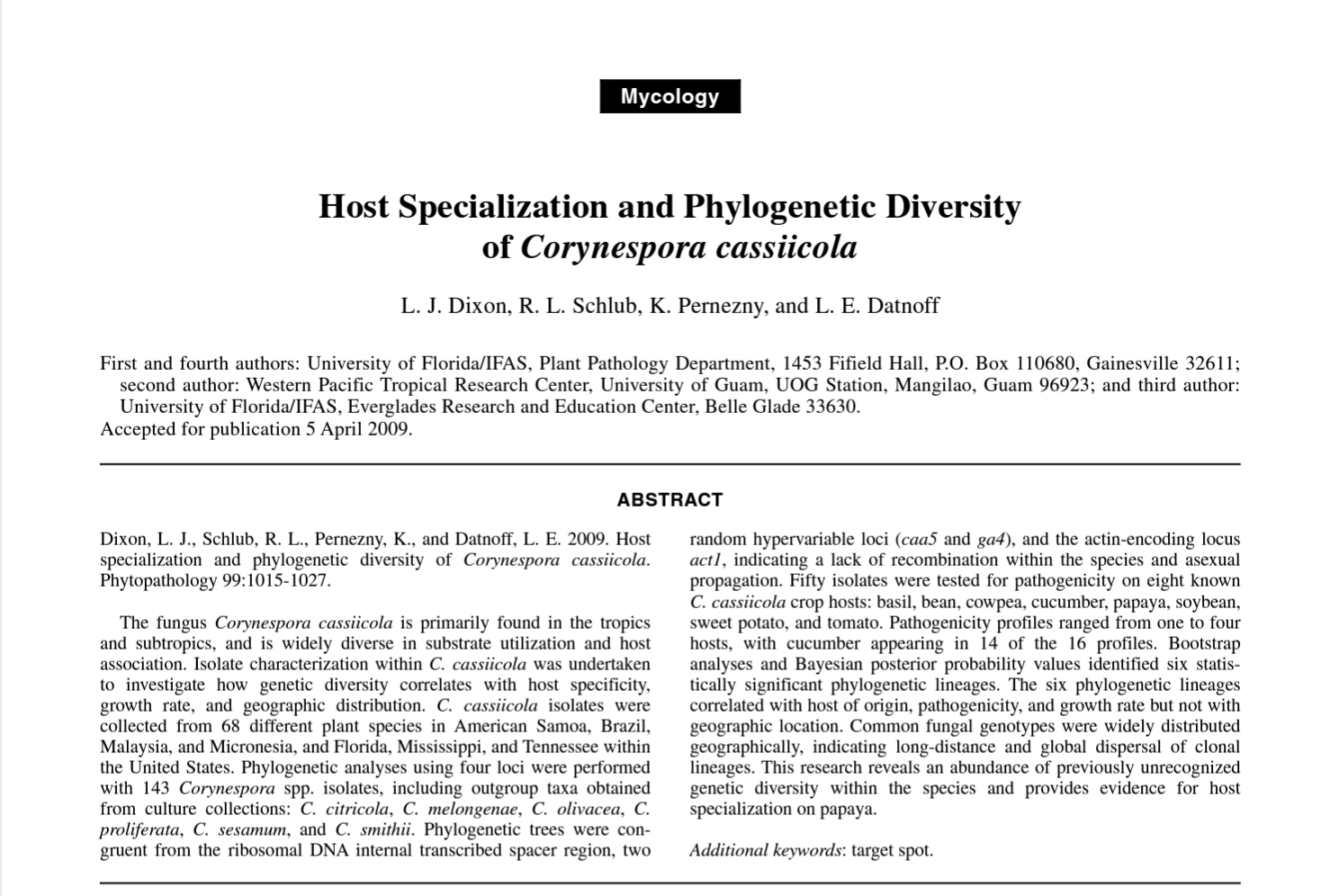 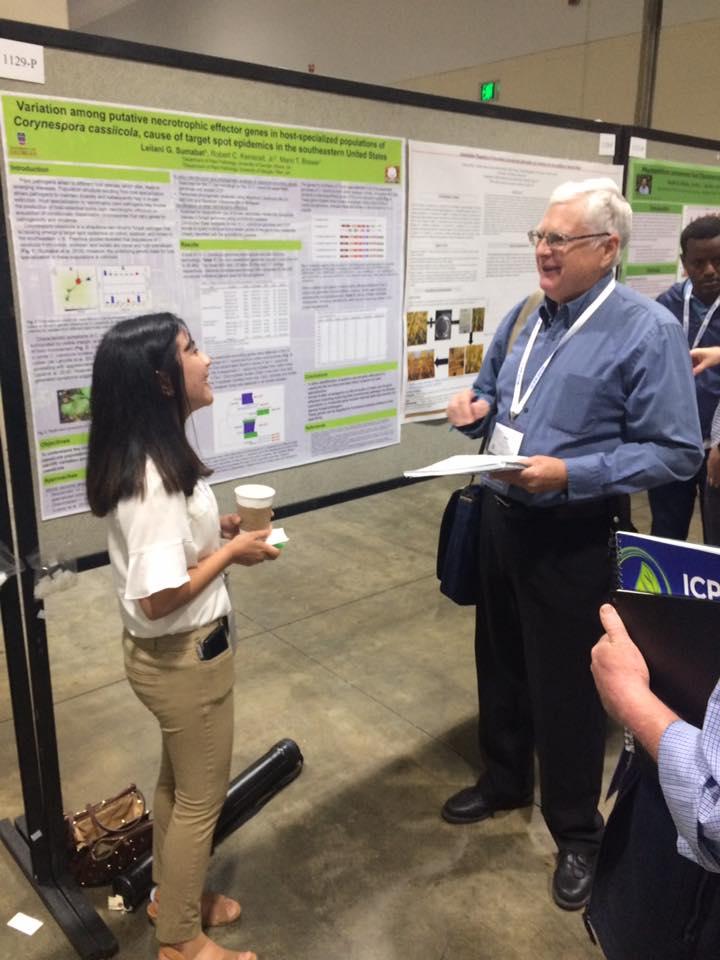 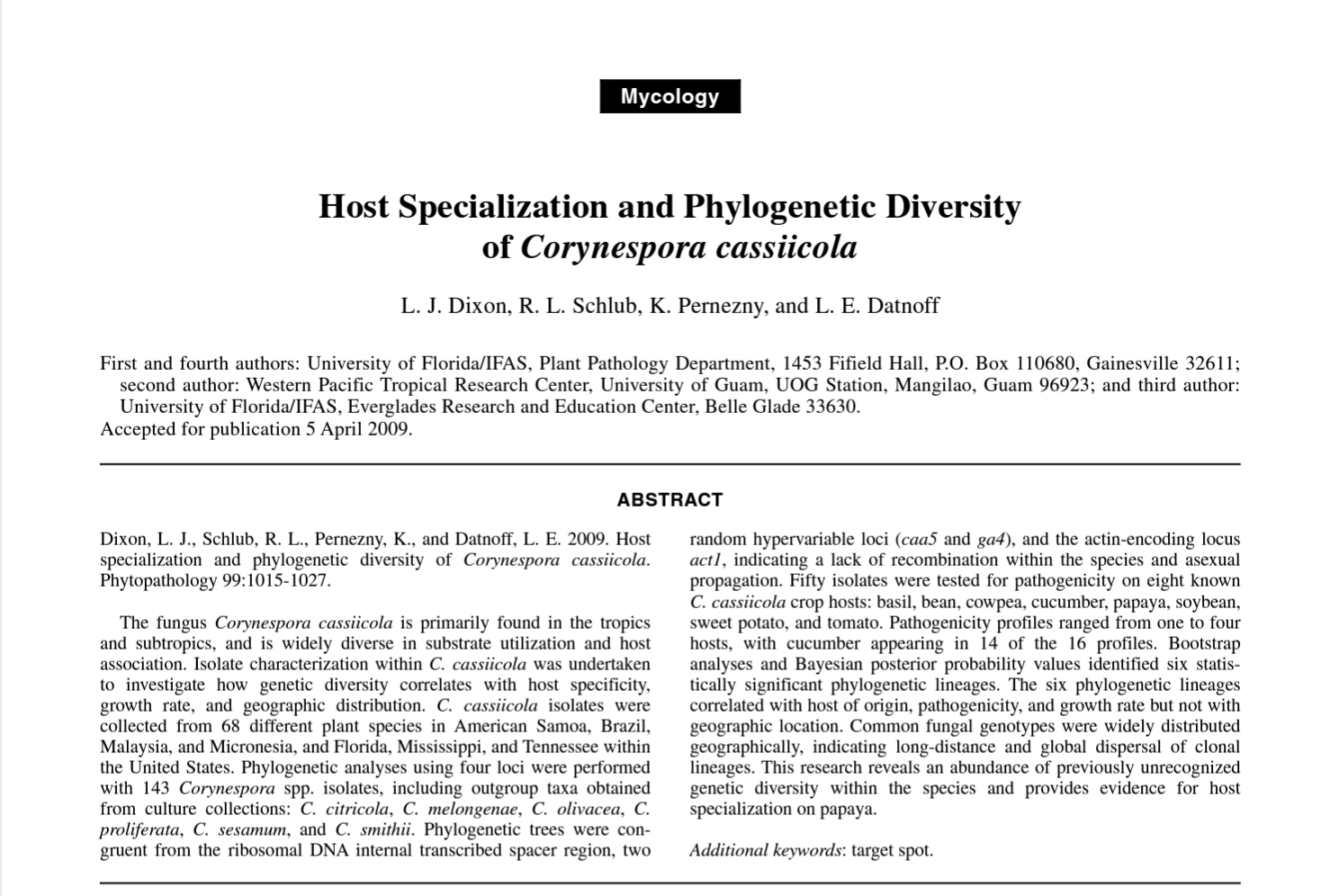 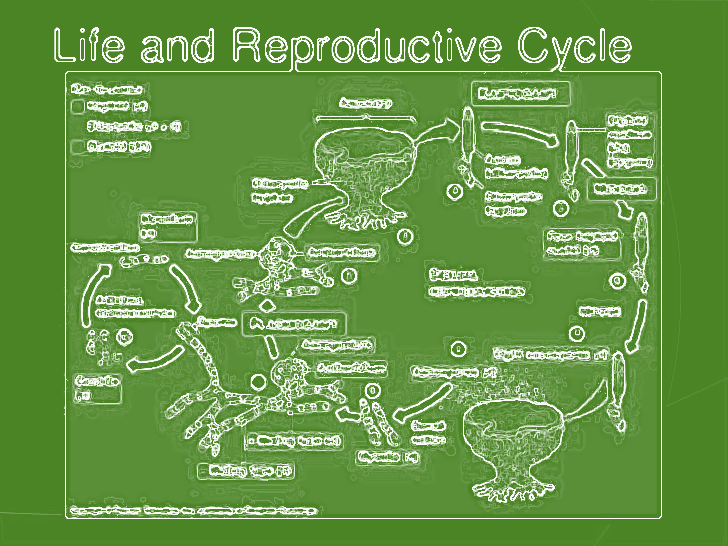 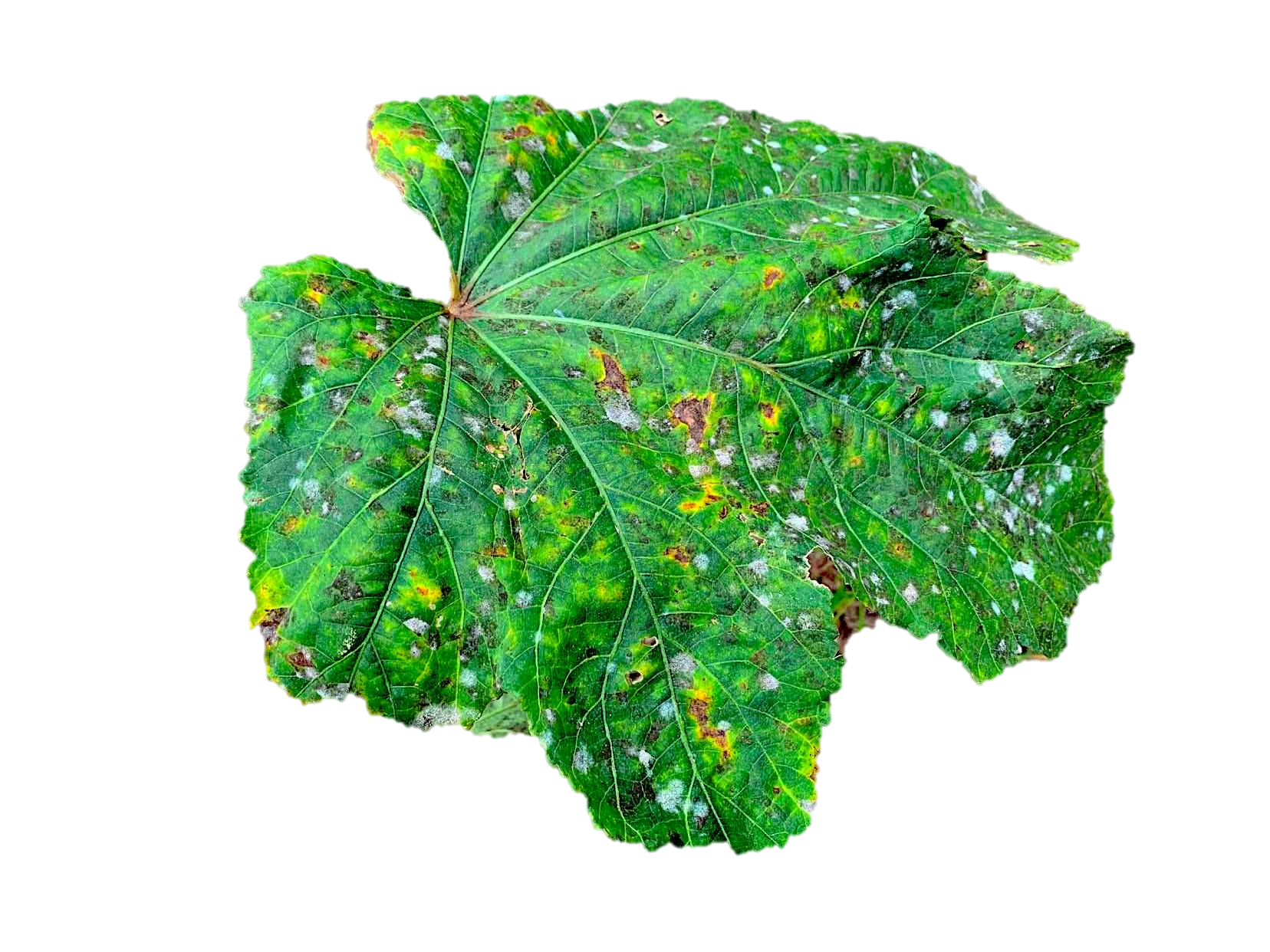 Outline
Foliar fungal pathogens

Fungal identification

Life cycle (disease cycle)
Corynespora
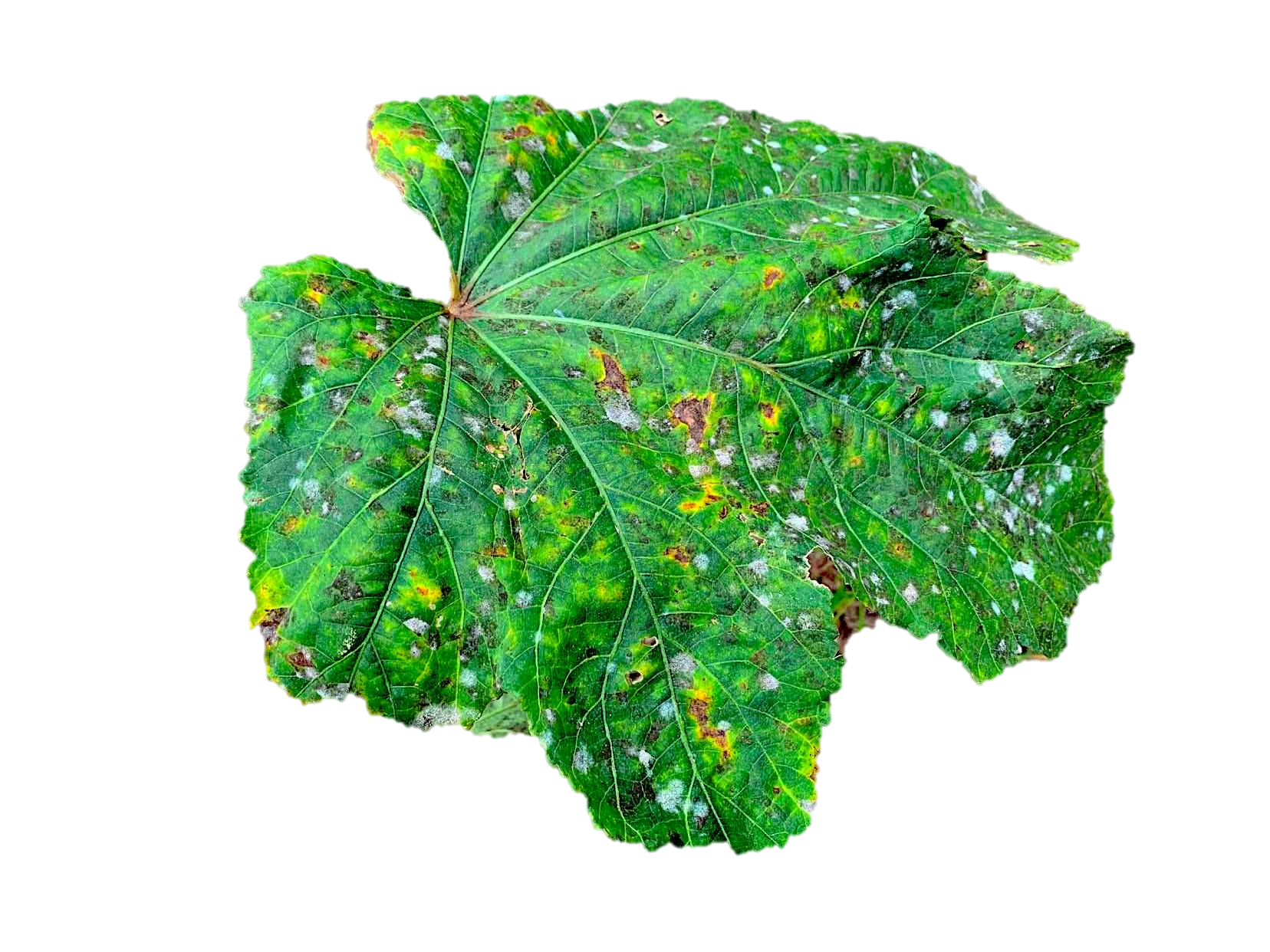 Foliar fungal pathogens
Cercospora
Other related fungi
Alternaria, Passalora, Pseudocercospora
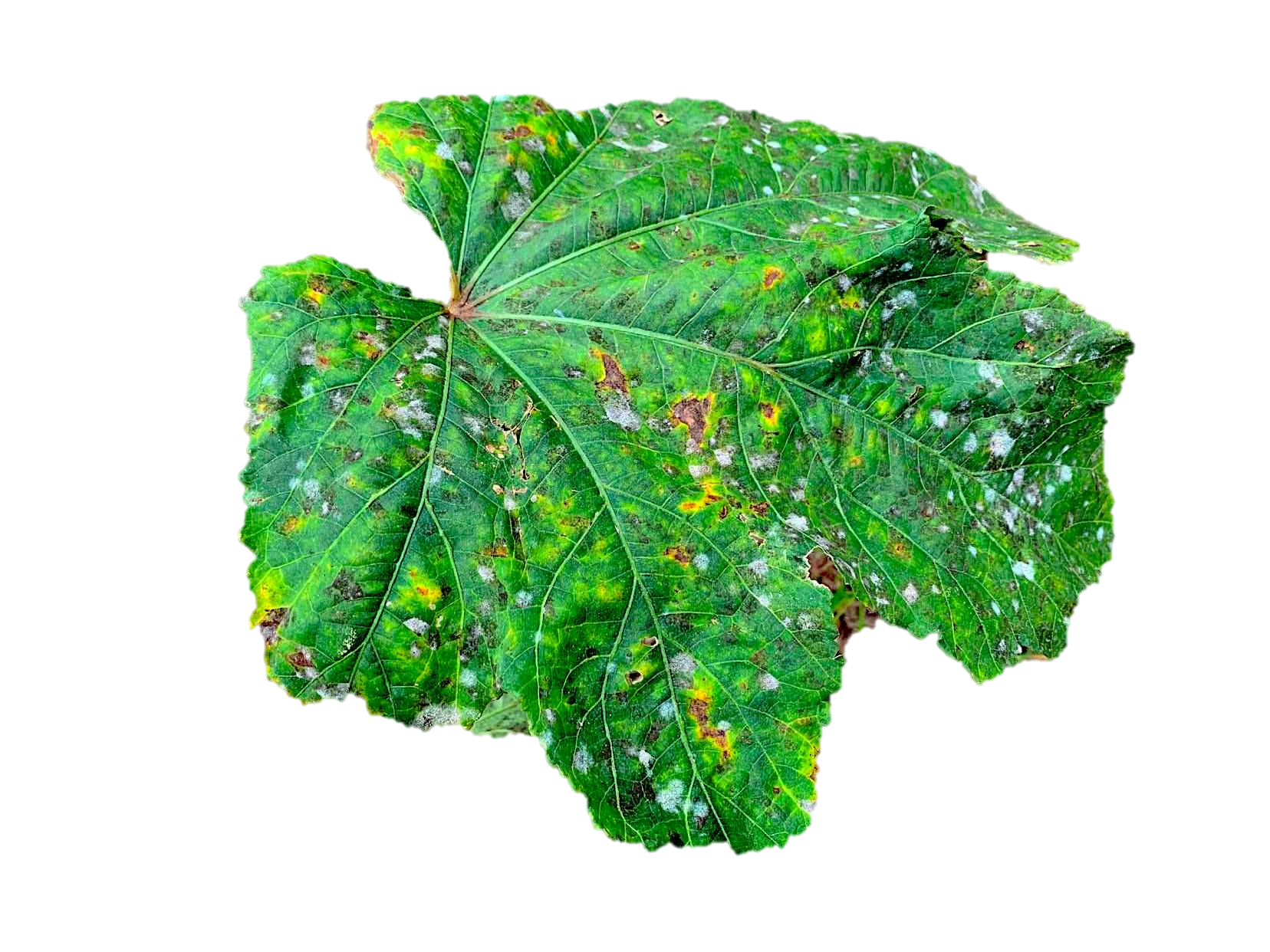 Foliar fungal pathogens
Different fungi cause different diseases

Different species within same genus cause different diseases
Same species can affect multiple different hosts

Cause plant damage and economic losses

Infected flag or active leaf, yield impacts

Correct ID and implementing appropriate strategies to manage fungal diseases
General life cycle of a fungus
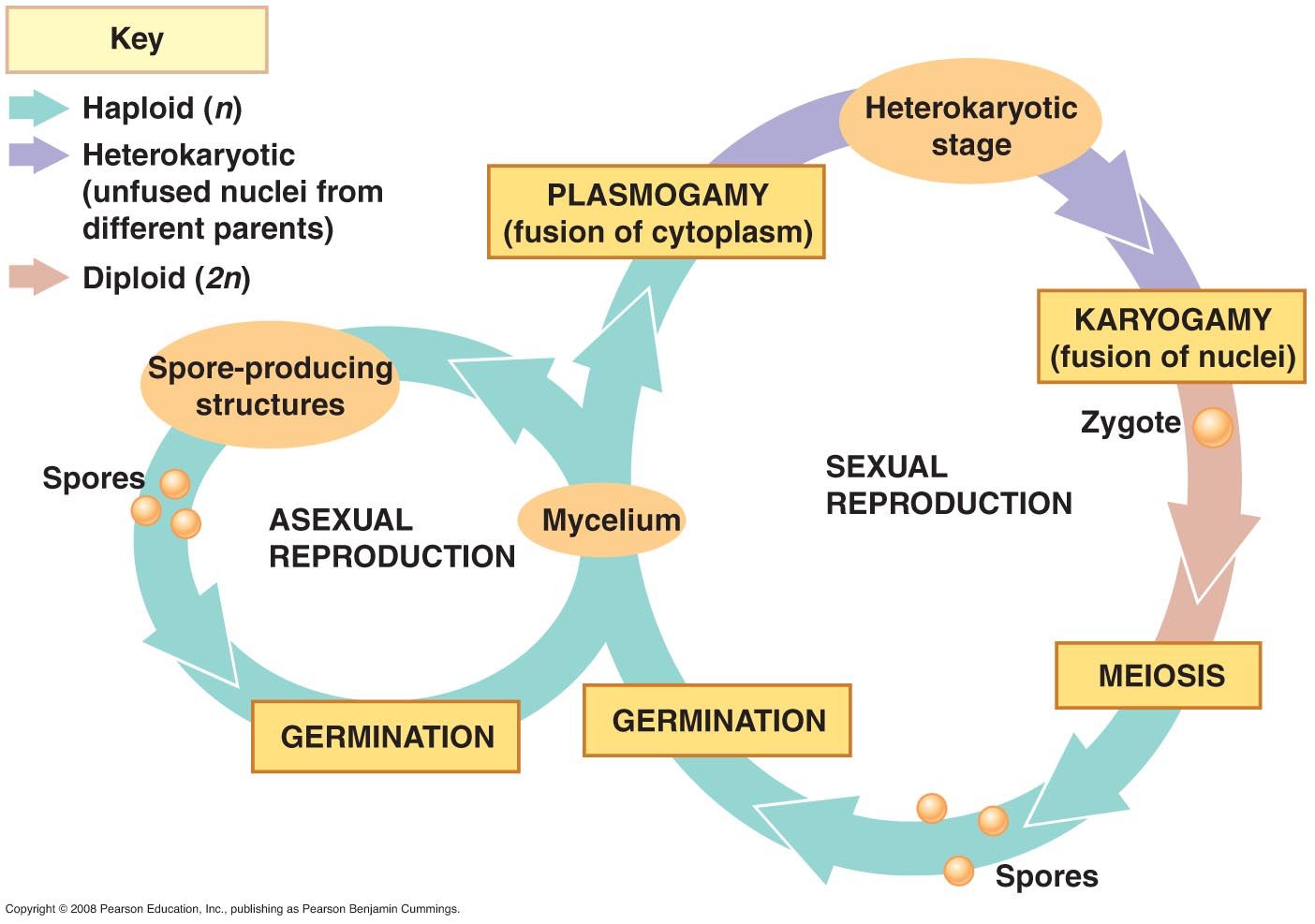 General disease cycle
Survival
Production of survival structures
Production of primary inoculum
Primary infection cycle
Colonization
Dispersal of primary inoculum
Symptoms
Infection
Secondary infection cycle
Production of secondary inoculum
Dispersal of secondary inoculum
A.Fulmer 2012
Foliar diseases caused by Cercospora
~2000 species within the genus Cercospora
Cause of  leaf spot or blight diseases on a wide range of hosts
Allium, brassicas, citrus, cucurbits, peanut, pepper, tomato, etc.
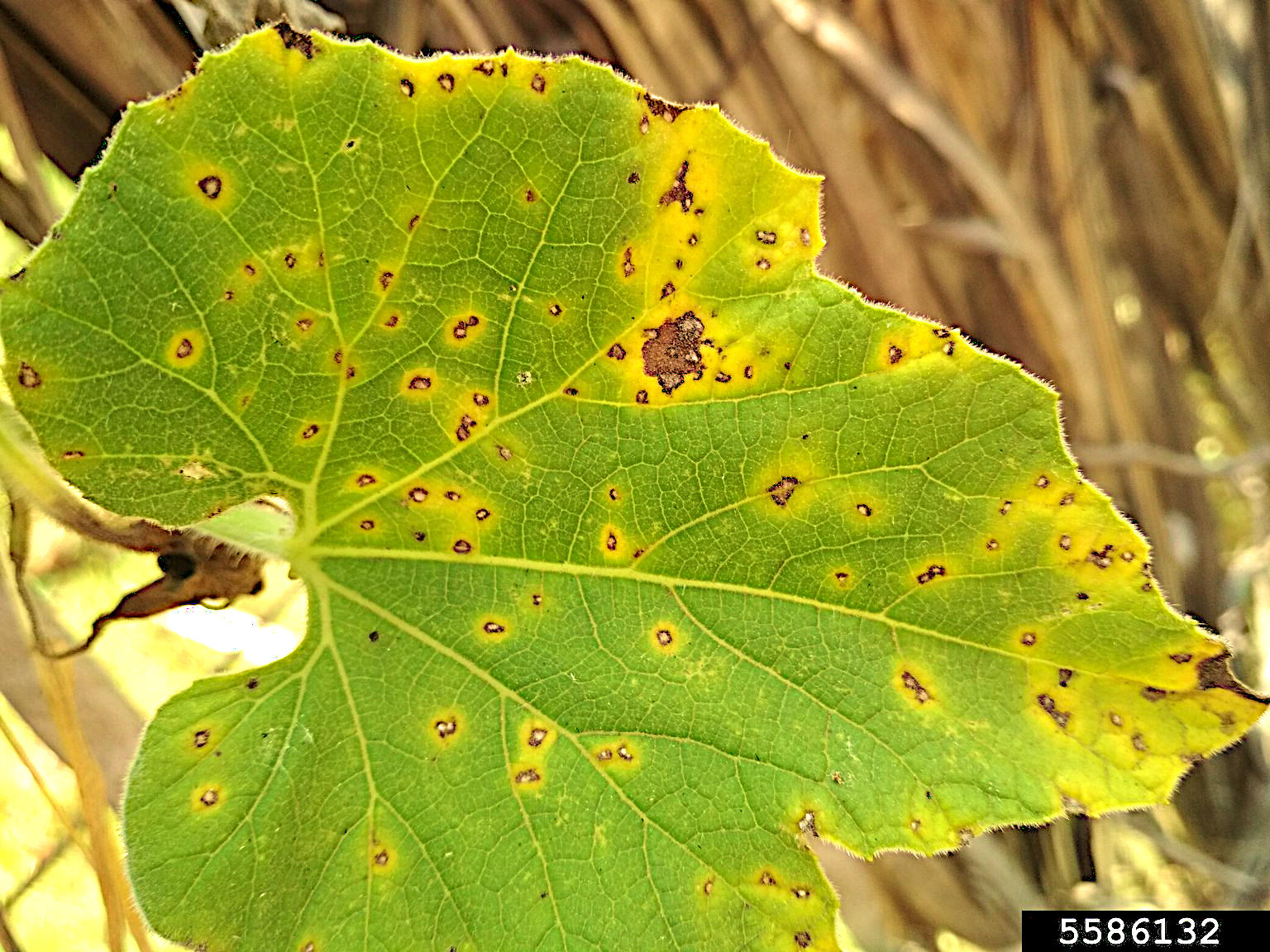 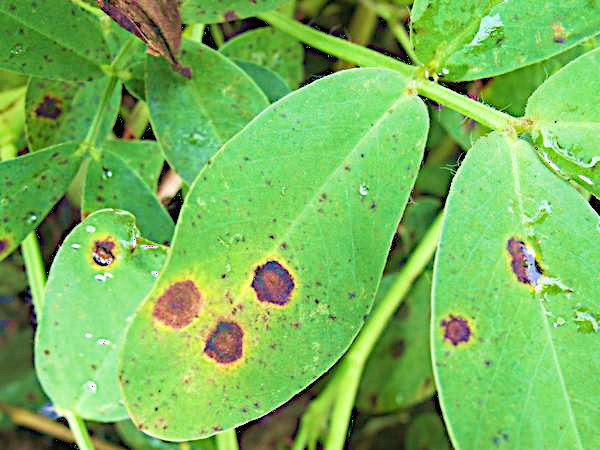 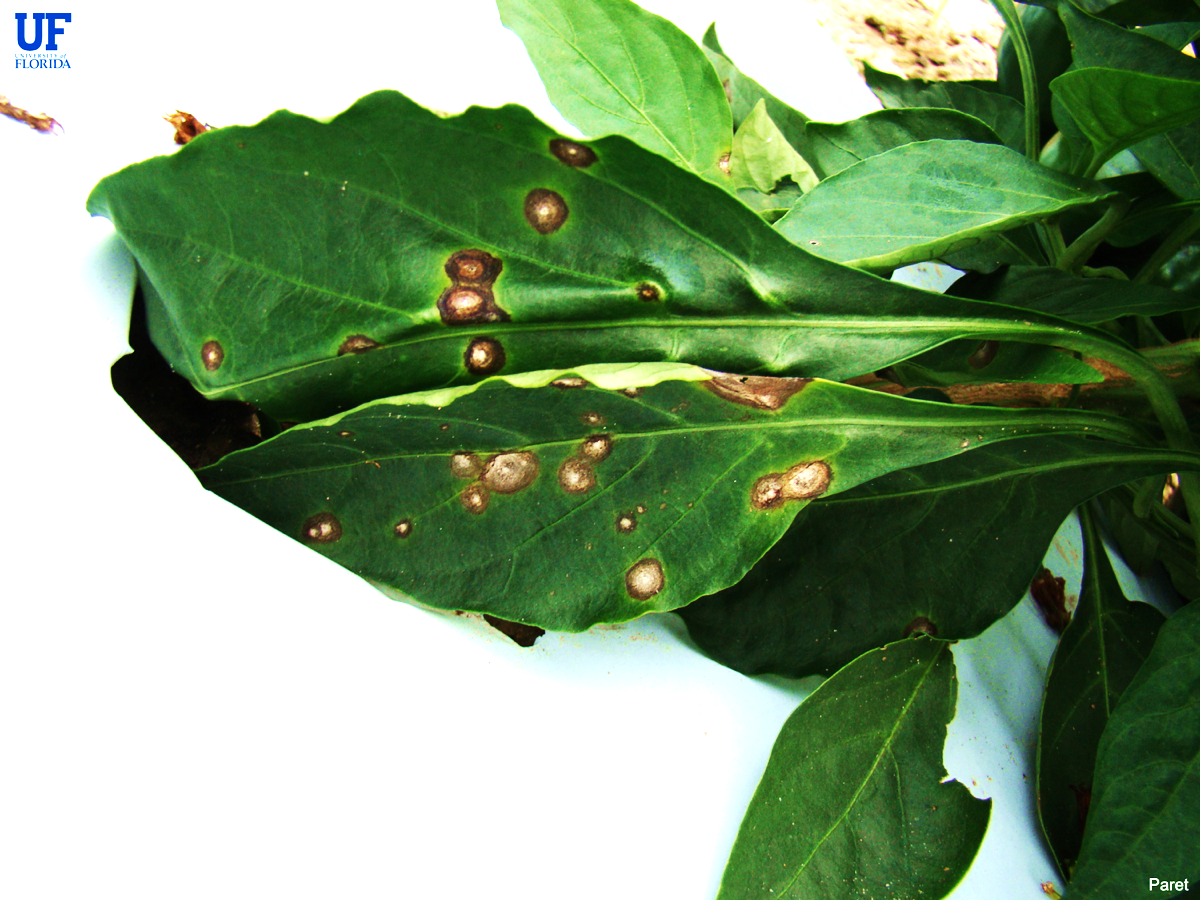 Seethapathy 2019
Paret 2021
Shew 2020
Early leaf spot of peanut
Frogeye leaf spot of pepper
Cercospora leaf spot of cucurbit
Schlub RL (2018) Index of Plant Diseases In Guam
Frog eye leaf spot of pepper
Symptoms
circular lesions with a white center on the leaves
Frog-eye appearance
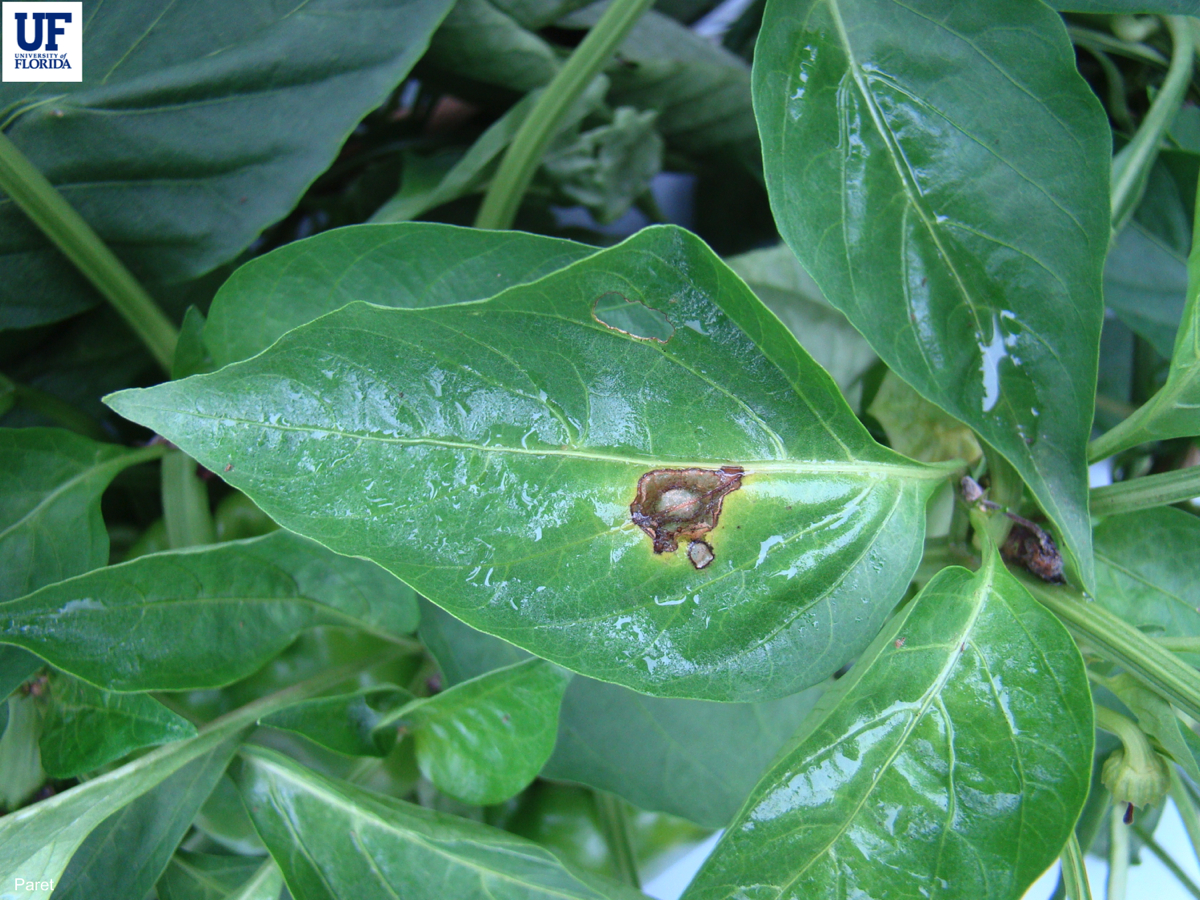 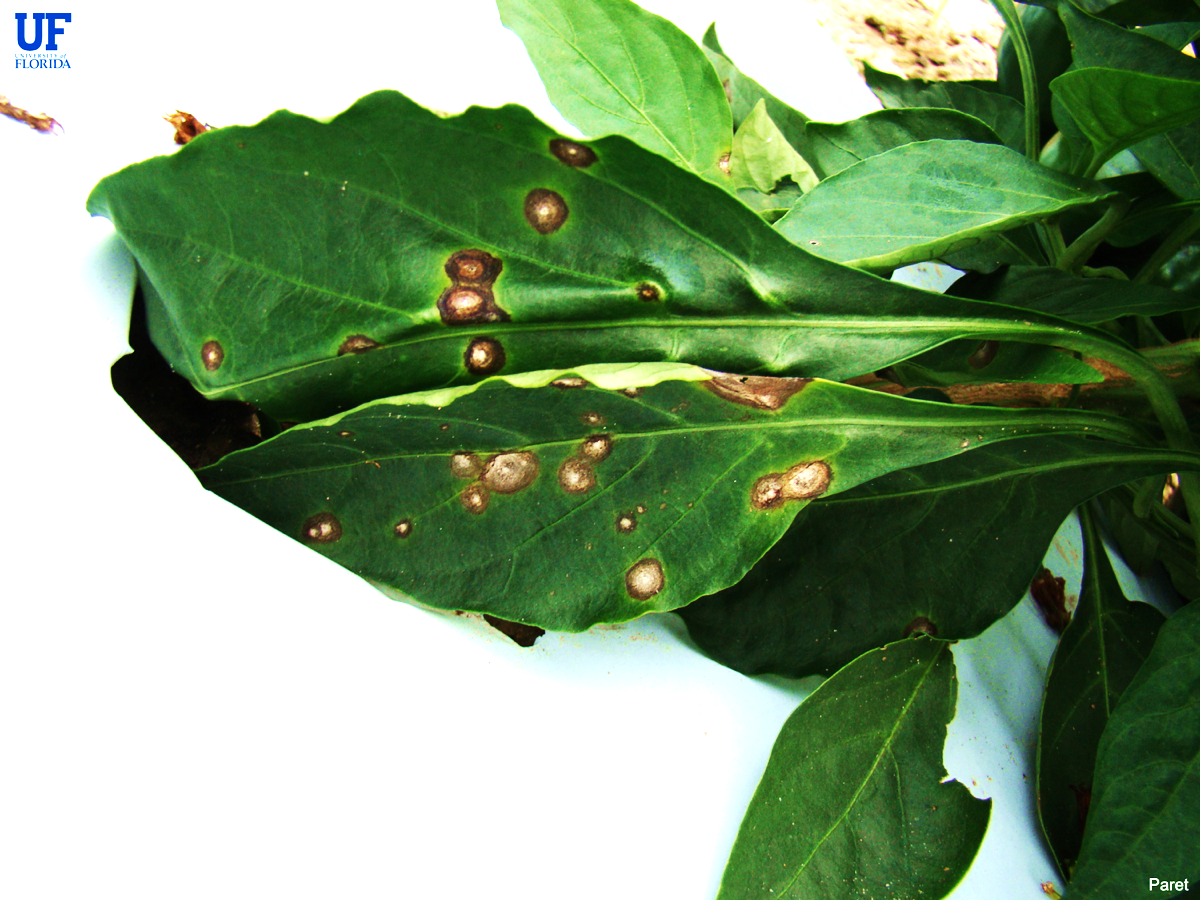 Water soaking
Paret 2021
Morphological features of Cercospora
Spore or conidia
Elongate to fusiform
Tapering toward the tip
10-20 septa
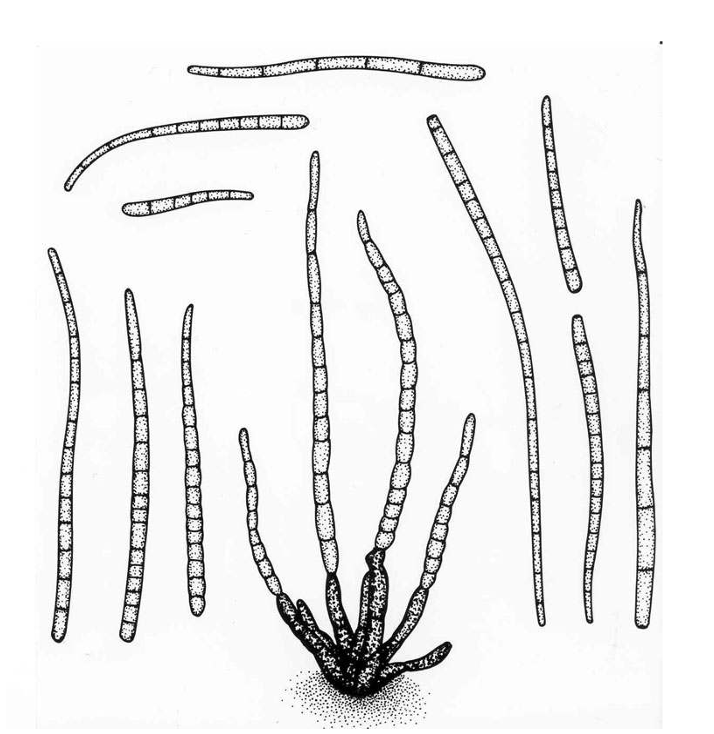 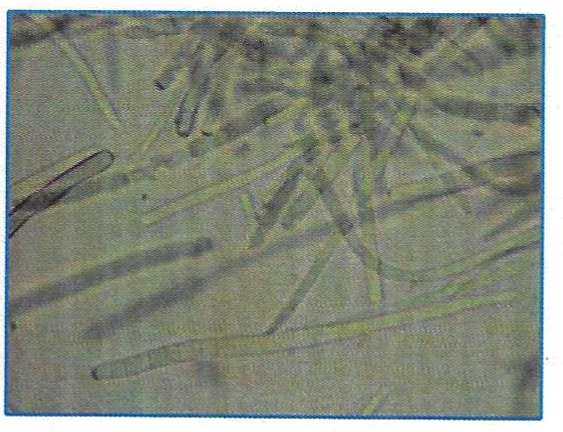 Golasyn-Wright 1990
Woodward 2014
Morphological features of Cercospora
Conidiophore
Septated
form in pseudostromata (tightly packed)
In fascicles
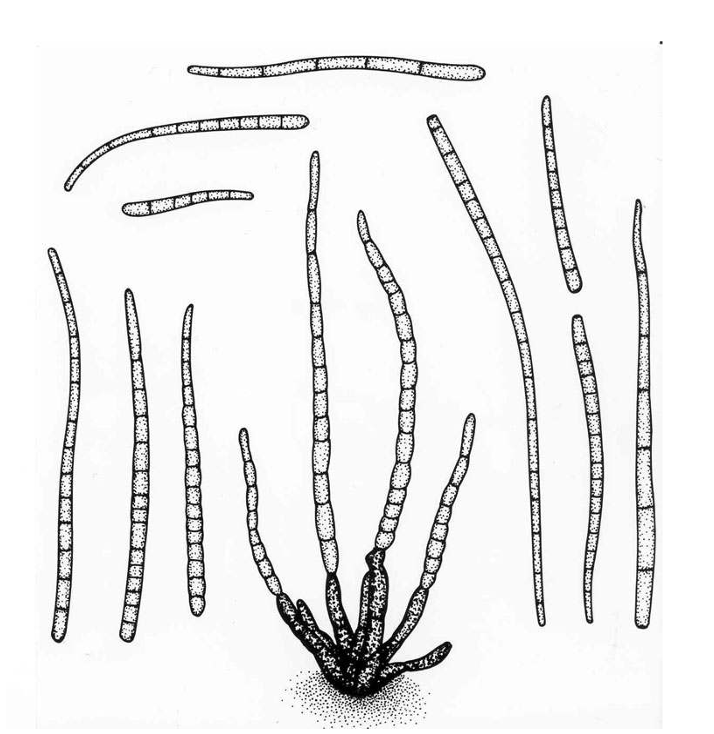 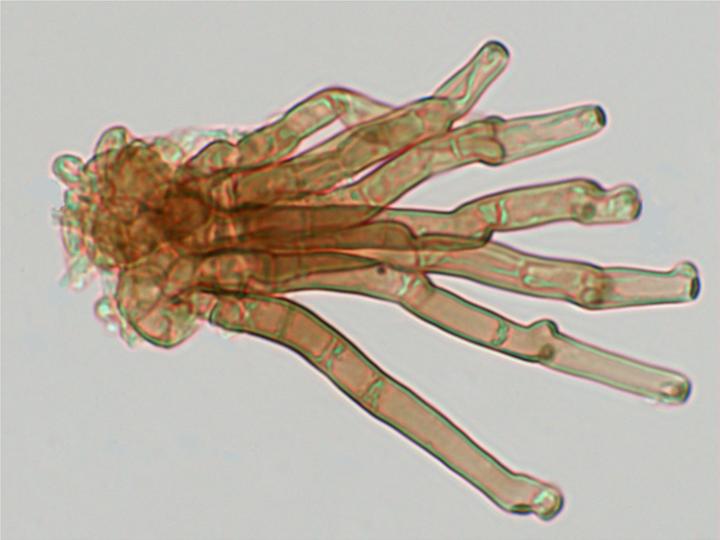 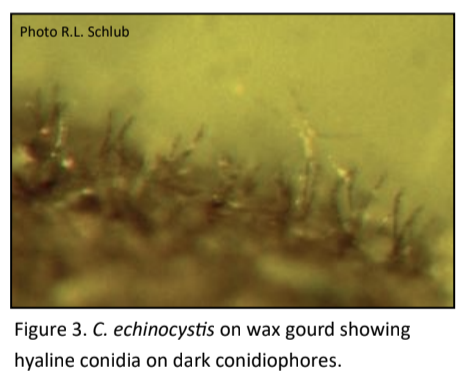 McKenzie 2014
Golasyn-Wright 1990
Colony morphology of Cercospora
Variable colony color, rates of growth and sporulation
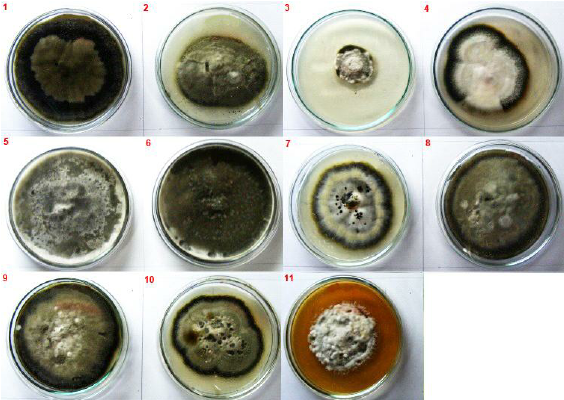 Esh and Moghaieb 2011
C. beticola isolates in PDA
Disease cycle of frogeye leaf spot
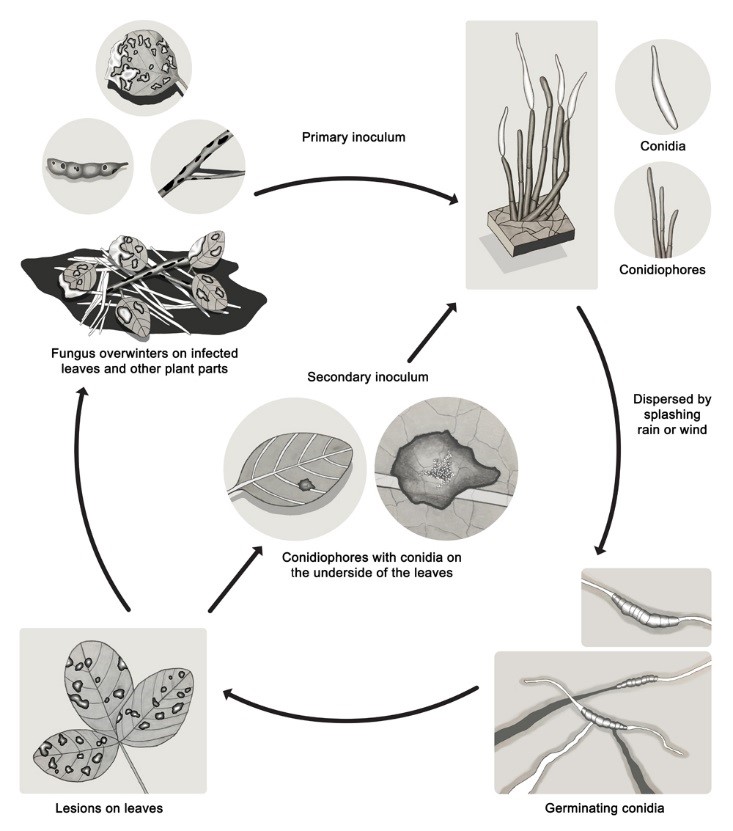 A. Grahek 2018
Foliar diseases caused by Pseudocercospora
Crous et al. 2013
Leaf spot symptoms associated with various species from the Pseudocercospora complex
Foliar diseases caused by Pseudocercospora
Black sigatoka of banana
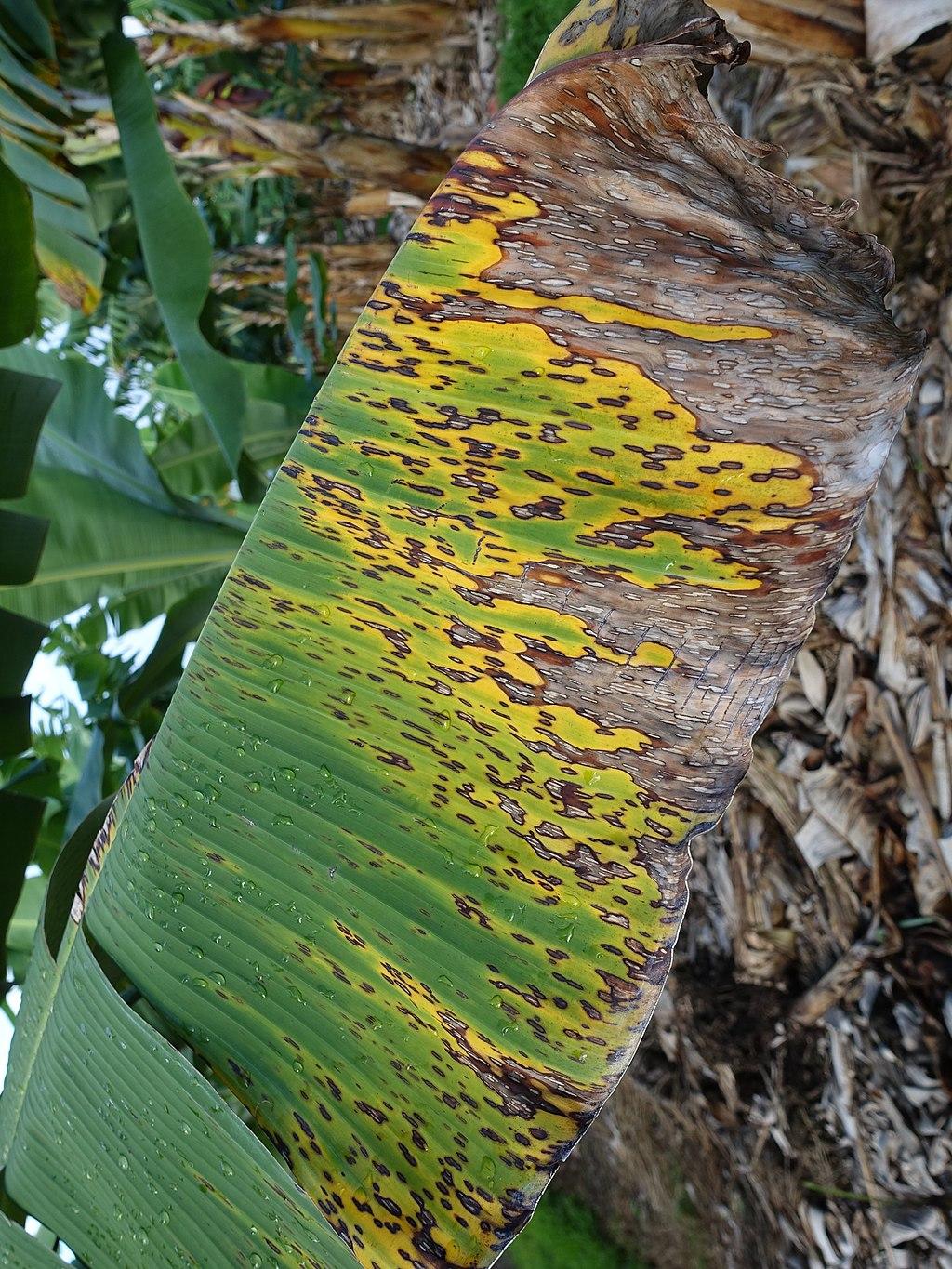 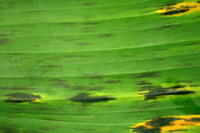 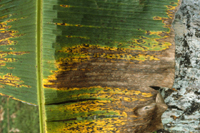 Bennett and Arneson 2003
Nelson 2016
Morphological features of P. fijiensis
Asexual: Conidia and conidiophore
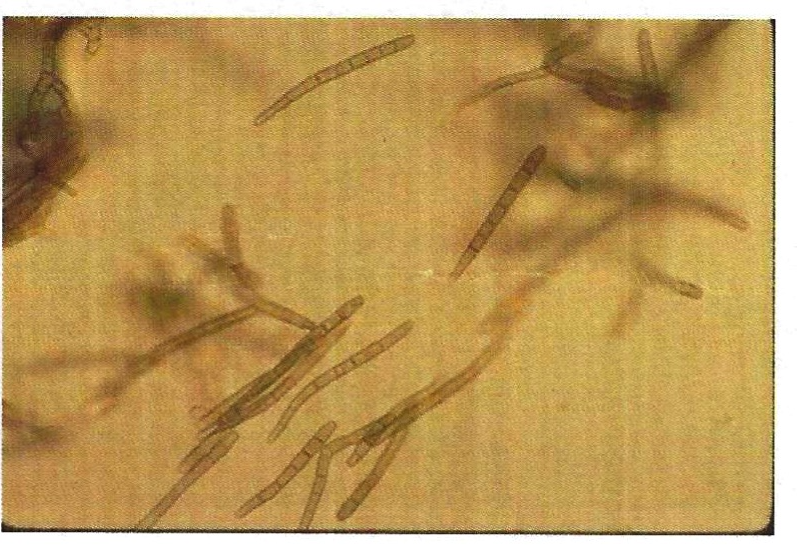 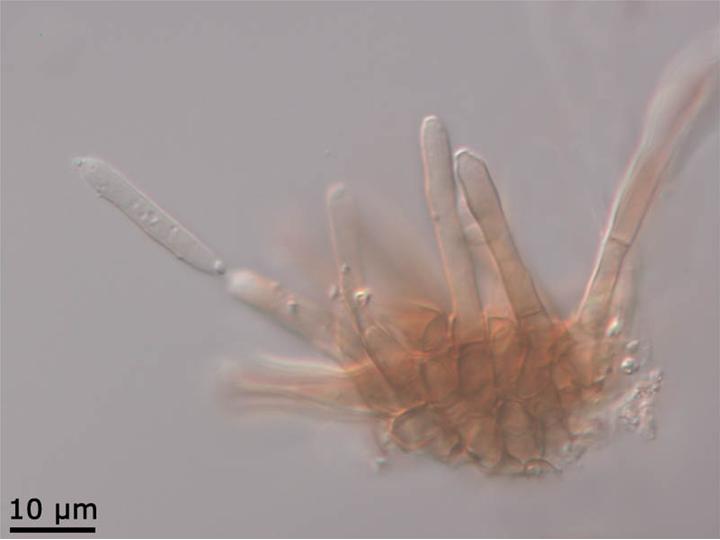 Vézina 2017
Woodward 2014
Conidiophores: short, non pigmented, often clustered at the base (fascicle), conidial attachment scar oftentimes not visible
Conidia: hyaline, elongated with base slightly larger than the terminal end, shorter and wider than Cercospora
Morphological features of Mycosphaerella fijiensis
Sexual: Ascus, ascospores, pseudothecia
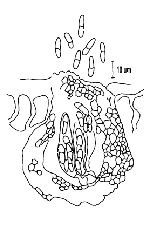 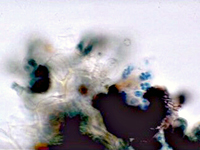 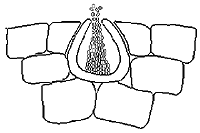 Bennett and Arneson 2003
Morphological features of Passalora
Conidiophore and conidia
Pigmented
Conidiophores in fascicle
Conidia elongated with base slightly larger than terminal end, conidial attachment scar visible
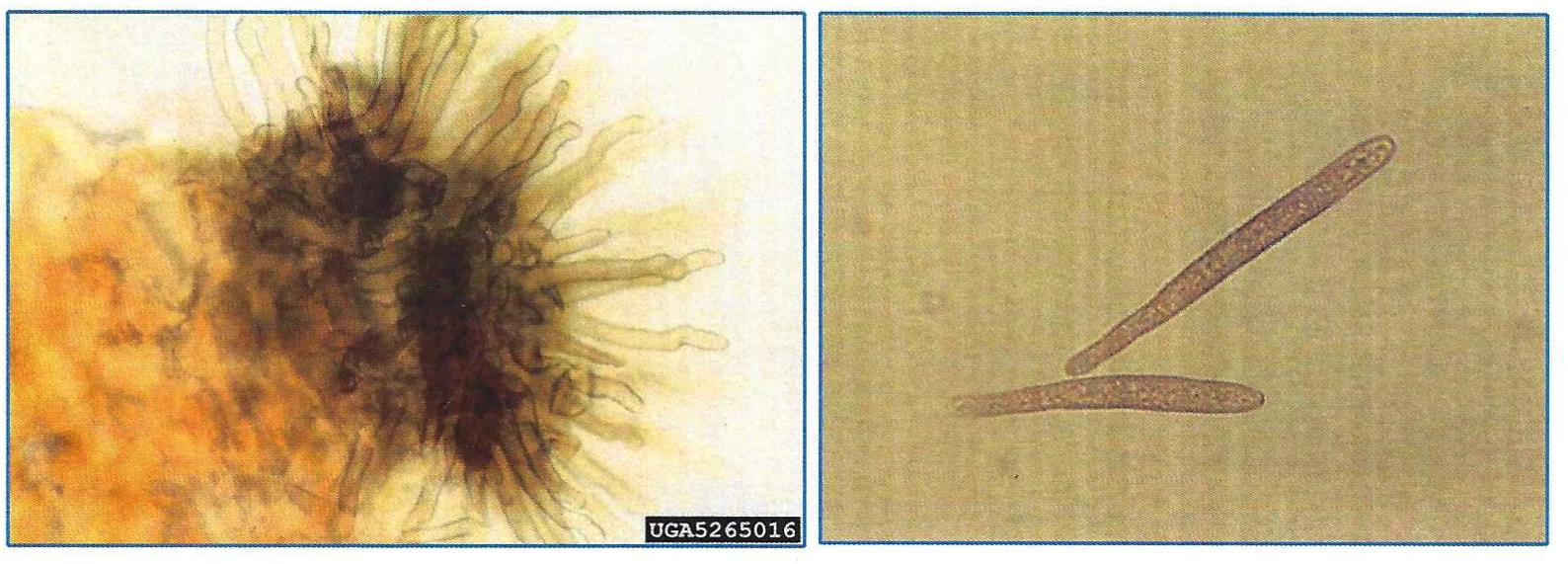 Woodward 2014
Foliar diseases caused by Corynespora cassiicola
Causes Corynespora leaf fall of rubber
Major problem in rubber growing areas
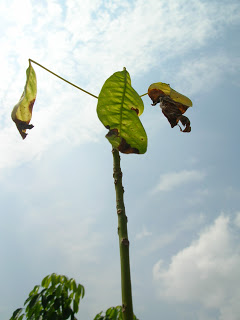 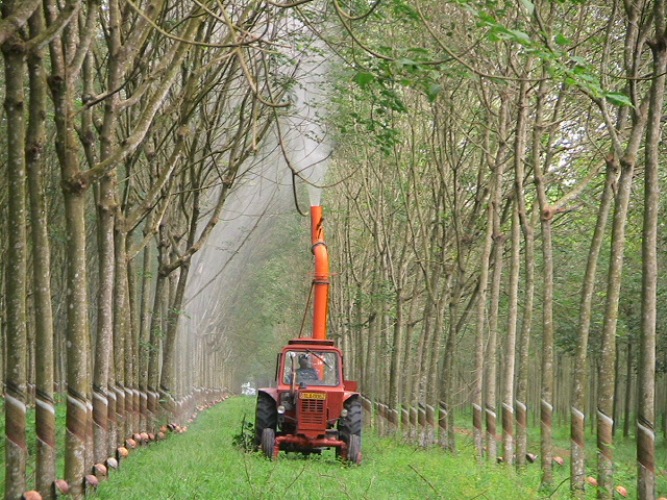 Lesions on the leaves    Thomson
Massive defoliation on rubber trees      MVM Technologies
Foliar diseases caused by Corynespora cassiicola
Target spot diseases
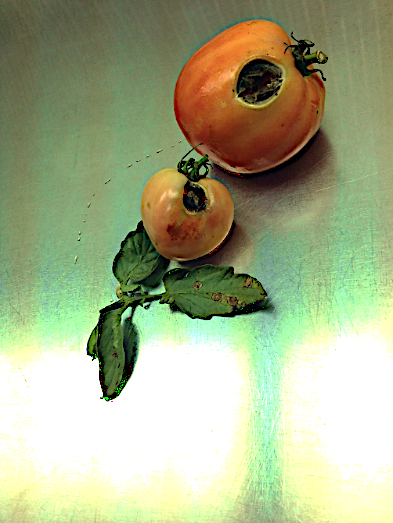 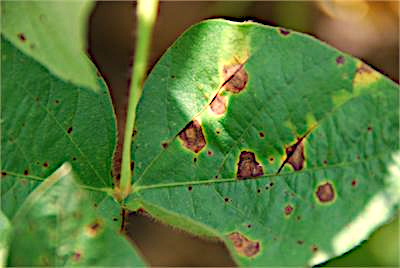 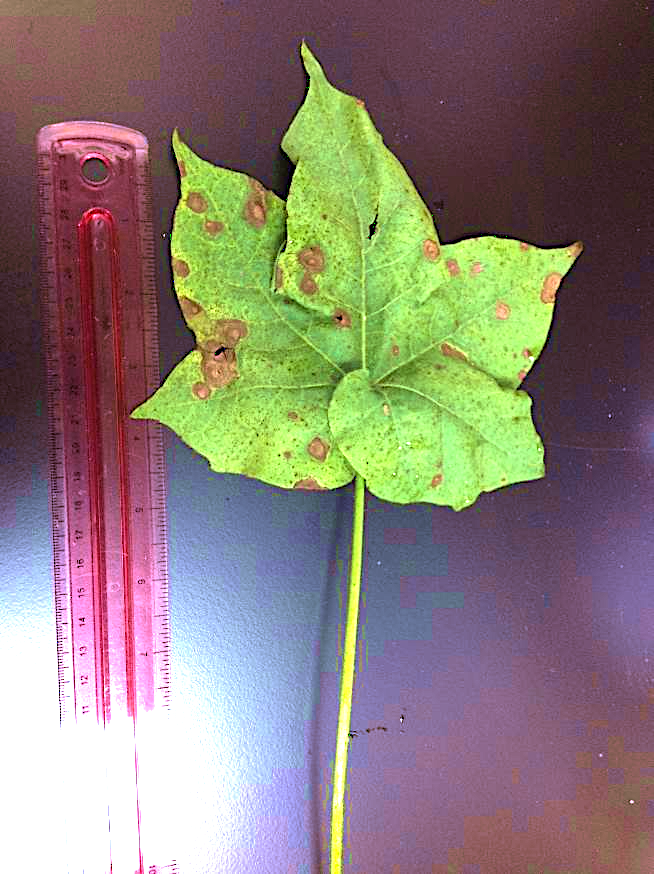 Tomato
Soybean (T. Allen)
Cotton
Target spot of cotton
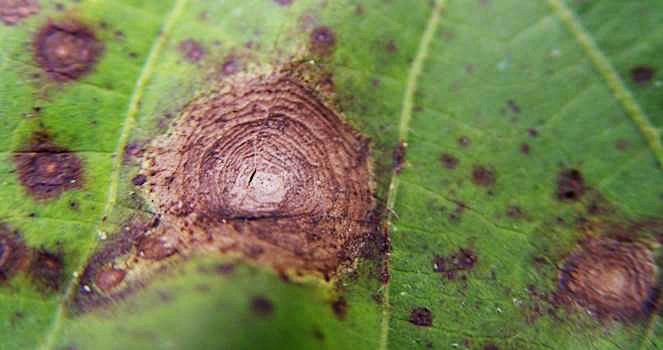 Symptoms

Target-like appearance

Necrotic lesions with yellow margins

Premature defoliation
Characteristic target spot on leaf     E.Beasley
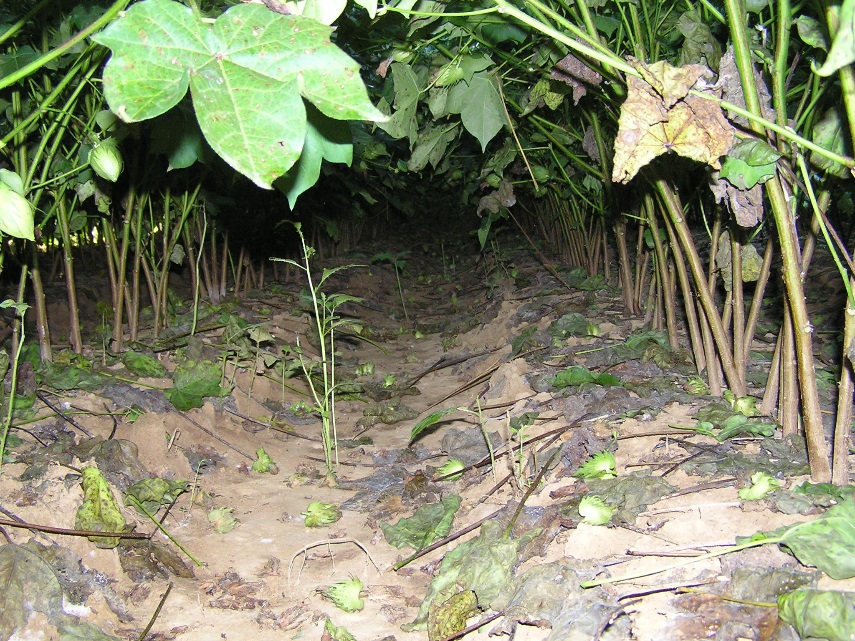 Premature defoliation on cotton               LSU-AgCenter
Morphological features of Corynespora cassiicola
Conidia
Appear multicellular (pseudosepta)
produced in chains

Conidiophore
erect,simple or occasionally branched, straight or slightly flexuous, smooth, septate
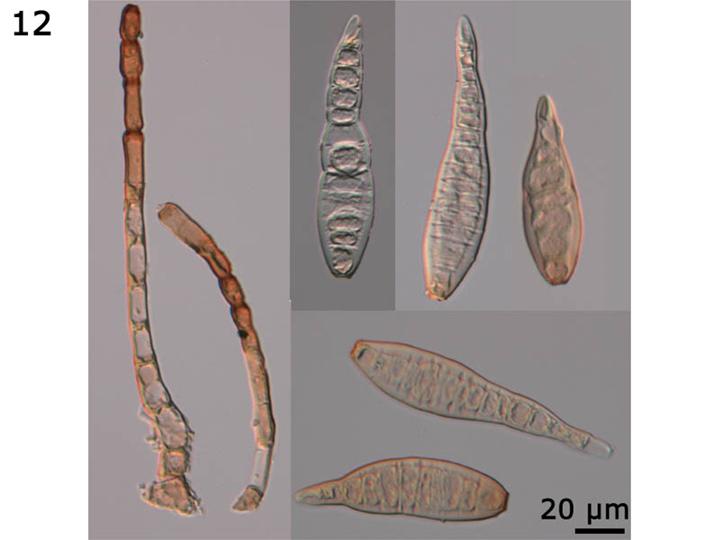 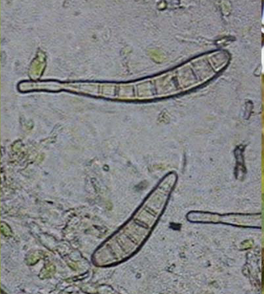 Asexual structures  of C. cassiicola 	     J.R. Liberato
Colony morphology of Corynespora cassiicola
Culture
effused colonies of either grey or brown color, thinly hairy
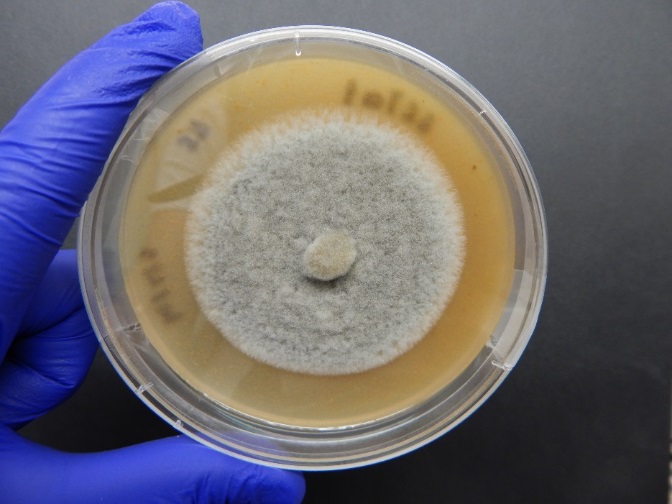 C. cassiicola isolate in V8 agar plate
Disease cycle of target spot of cotton
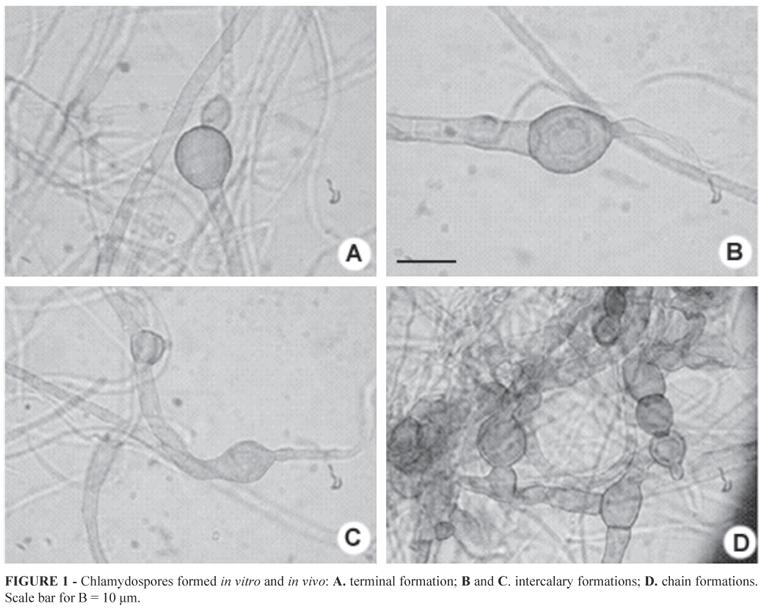 Survival
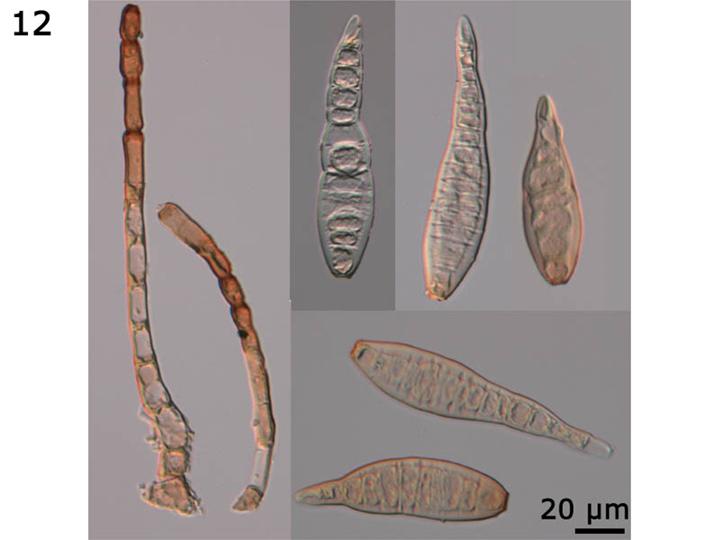 Oliveira et al. 2012
Production of survival structures
Production of primary inoculum
Primary infection cycle
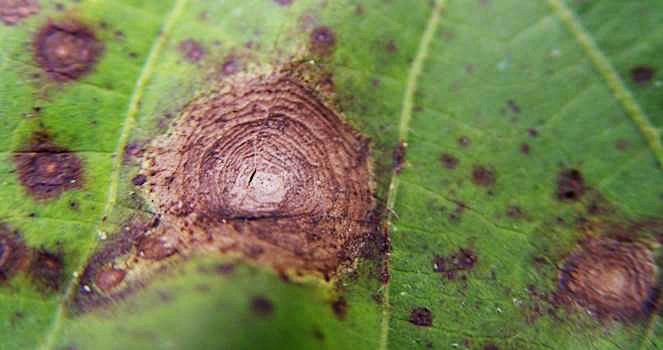 Colonization
Dispersal of primary inoculum
Symptoms
Infection
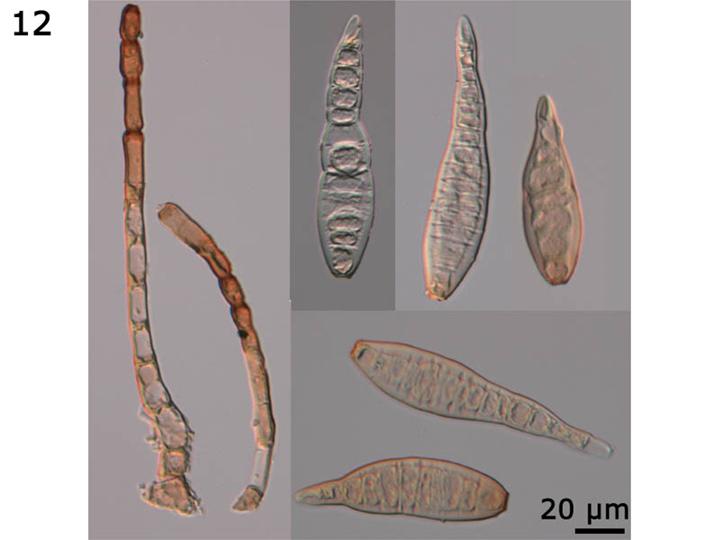 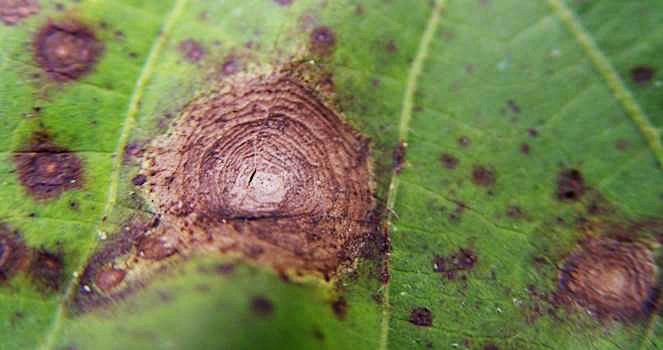 Secondary infection cycle
Production of secondary inoculum
Dispersal of secondary inoculum
A.Fulmer 2012
Foliar diseases caused by Alternaria
Infect a variety of widespread crops
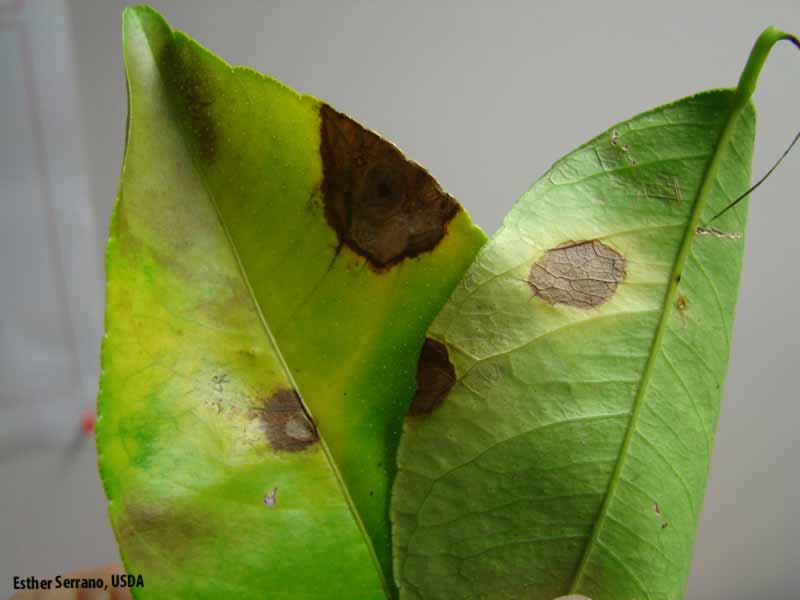 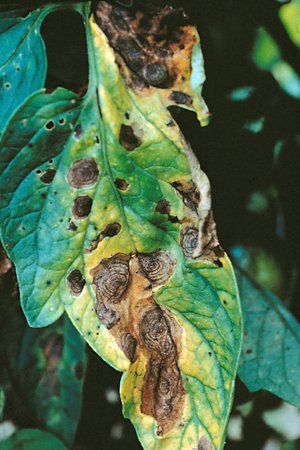 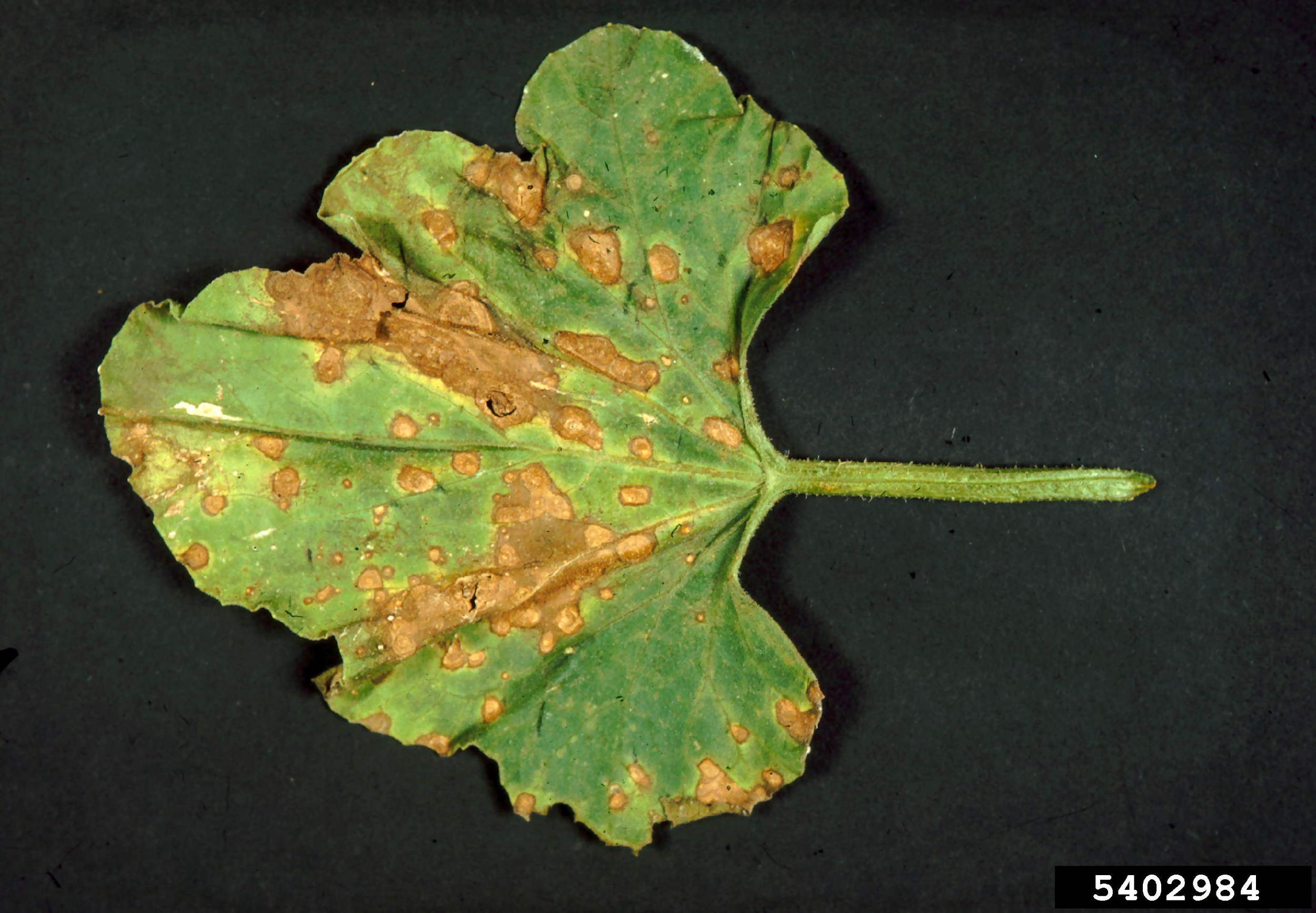 R.W. Samson 2009
W.R. Stevenson 2002
Brown spot of cantaloupe
Early blight of tomato
Alternaria brown spot of citrus
Early blight of tomato
Symptoms

Initial 1-2mm black/brown small lesions

Later develops dark pigmented concentric rings

Chlorosis in infected leaves

Defoliation
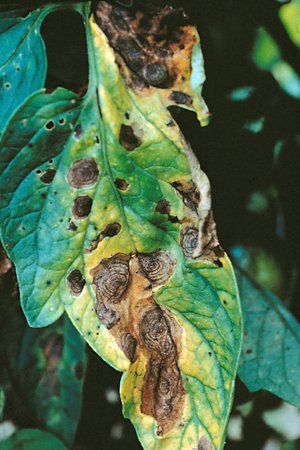 W.R. Stevenson 2002
Early blight of tomato
Morphological features of Alternaria
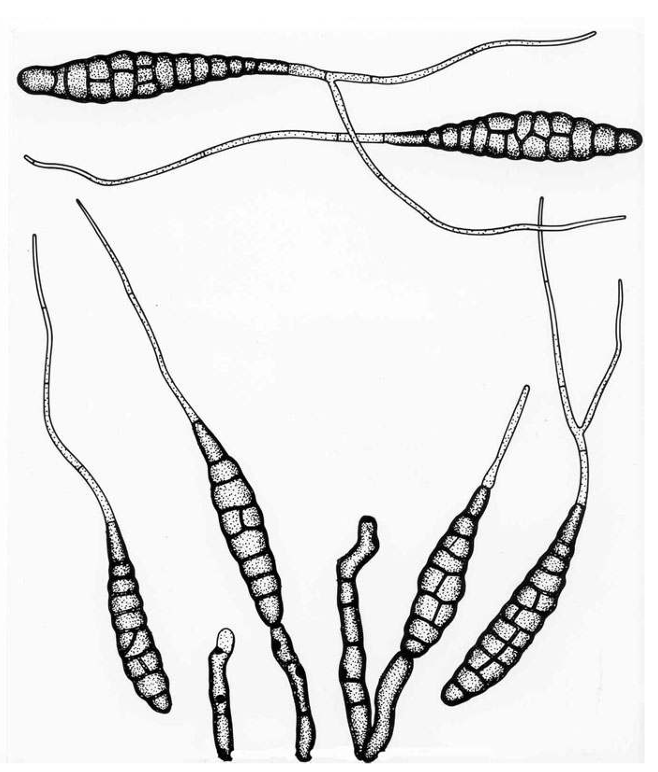 Conidia
borne singly or in a chain of two on distinct conidiophores
normally possess 9–11 transverse septae
Conidiophore
short or elongate
Golasyn-Wright 1990
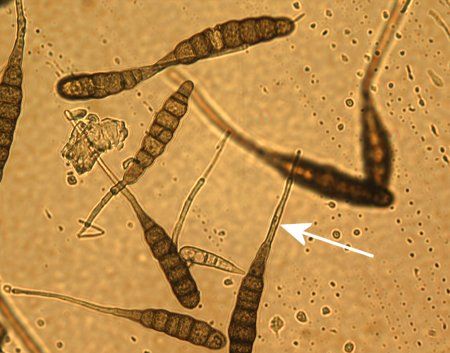 Colony morphology of Alternaria
black to olivaceous-black or greyish
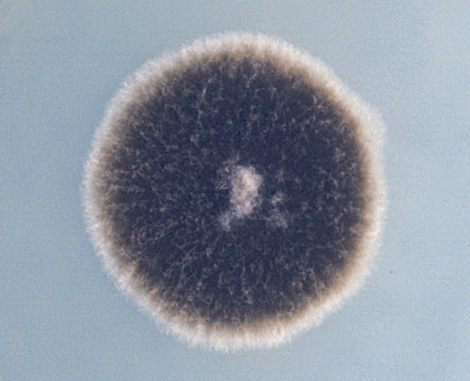 Ellis 1971
A. alternata isolate in PDA
Disease cycle of early blight of tomato
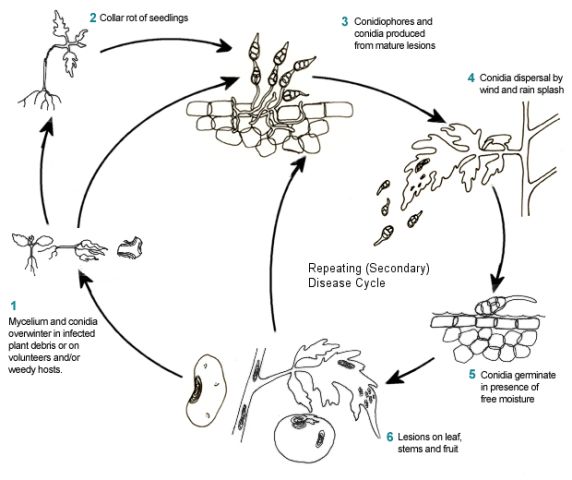 Kemmitt 2002
Summary
Signs and symptoms in disease diagnosis

Pathogen biology – morphology and life cycle
Questions?
lsdacones@up.edu.ph